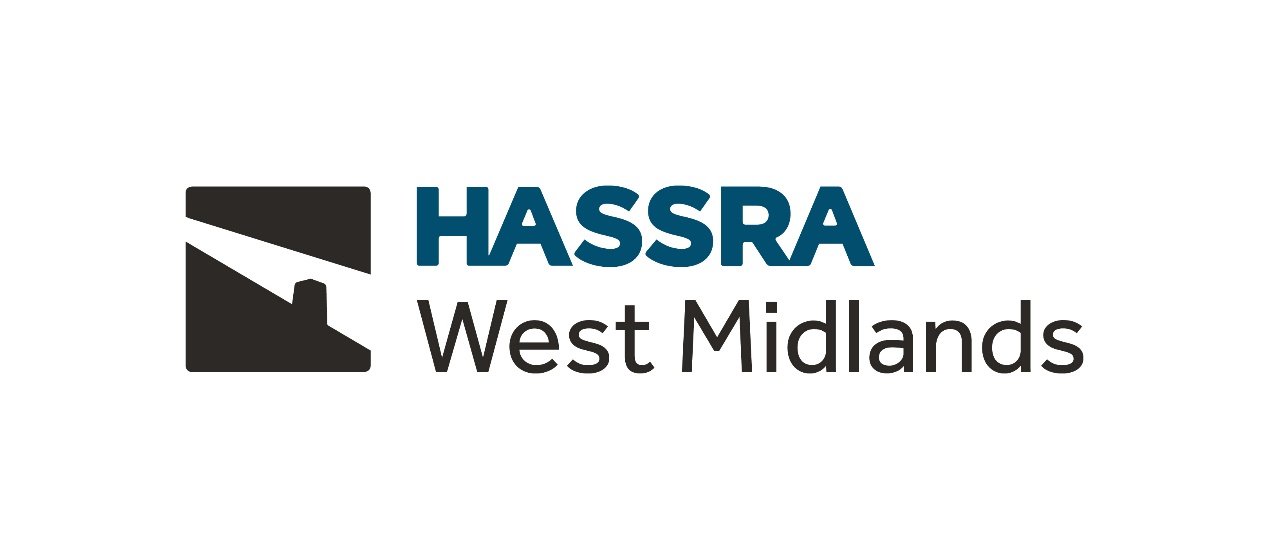 HASSRA West Midlands Regional Board of Management 2023-2024
Roles & Responsibilities of Officials
Helene Dearn
Regional President
Jacqueline Clydesdale
Regional Finance Manager
(National HASSRA)
Gareth Niblett
Vice Regional Chair
Andy Richmond
Regional Chair
Asma Choudhury (Birmingham Handsworth)		Mandy Chilton (Dudley JCP)			Andy Collin (Longton JCP)
Jo Jones (Telford New Town House)                                    Gareth Niblett (Shrewsbury Princess House)		Sandra Pollard (Retired Member)
Brenda Viney (Birmingham 3 Arena Central)		Shelly Smith (Dudley Pedmore House)		Daniel Suggitt (Telford New Town House)
Sonia Wright (Dudley Pedmore House)
Awards
Sonia Wright
Asma Choudhury
Sandra Pollard
Gareth Niblett

Responsible for:
Regional awards
National awards
Annual Conference
Gareth Niblett
Brenda Viney
Sonia Wright
Daniel Suggitt

Responsible for:
Annual General Meeting
Awards Dinner
Theatre Shows
Sonia Wright
Shelly Smith
Andy Collin

Responsible for:
Organising theatre shows
Communications
Gareth Niblett
Daniel Suggitt
Sonia Wright

Responsible for:
Regional newsletter
BOM secretariat
WM inbox
Regional competitions
Advertising HASSRA activity
Social Media
Events & Wellbeing
Jo Jones
Shelly Smith
Andy Collin


Responsible for:
Volunteers
Programme of events & feedback
Event Manager liaison
HASSRA Festivals
Asset register / kits
Recruitment & Retention
Mandy Chilton
Asma Choudhury
Sandra Pollard
Andy Collin

Responsible for:
Local club liaison
Member recruitment
Membership benefits
Retired & National Associate Members
Finance
Brenda Viney
Asma Choudhury
Sandra Pollard

Responsible for:
Allocation of regional budgets
Resources
Asma Choudhury

Responsible for:
Regional merchandise
Promotional items
Trophies
Regional Web Publishers
Daniel Suggitt